Республика Бурятия
Национальный праздник Бурятии Сагаалган это Новый год по лунному календарю
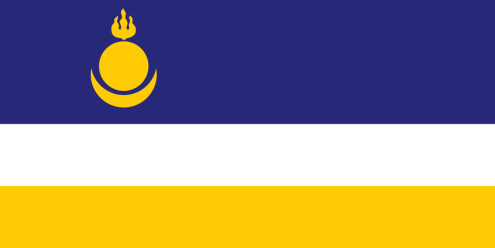 Флаг Бурятии
Герб Бурятии
Столица Бурятии Улан-Удэ
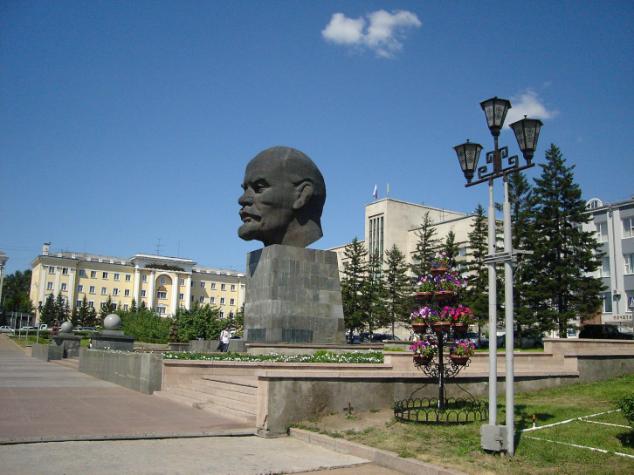 Байка́л — озеро тектонического происхождения в южной части Восточной Сибири, самое глубокое озеро на планете, крупнейший природный резервуар пресной воды.
Растительный мир Бурятии
Береза - одно из самых красивых наших деревьев. Белые с черным рисунком стволы берез имеют особую привлекательность.
Кедр
Шишки кедра служат пищей всем без исключения обитателям тайги.
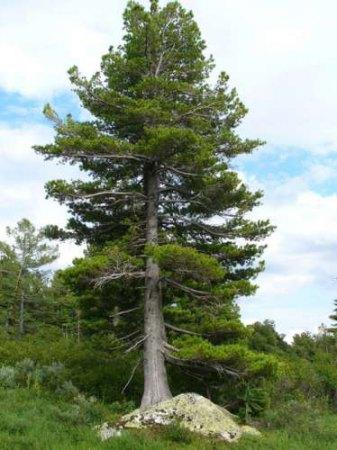 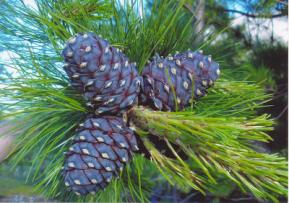 Сосна
Багульник
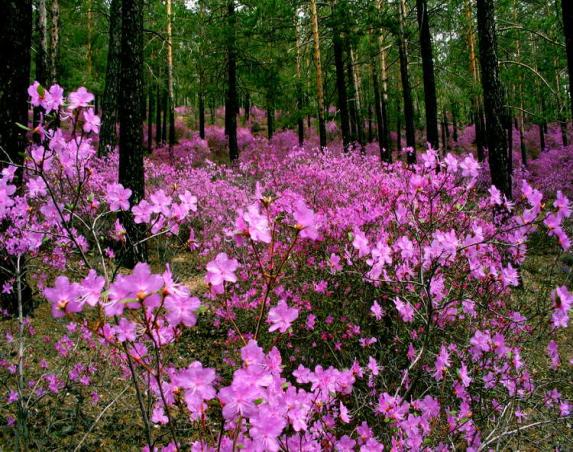 Брусника
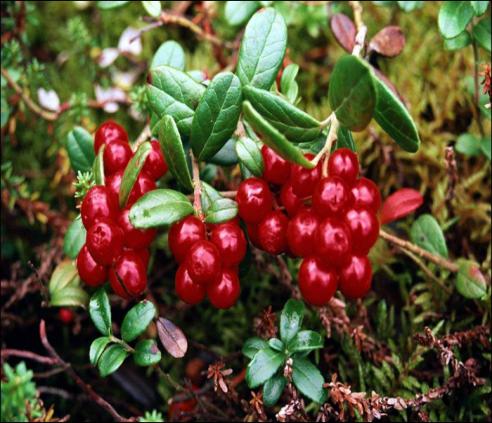 Голубика
Клюква
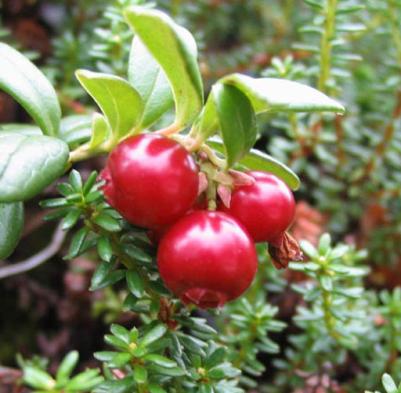 ЖИВОТНЫЙ МИР
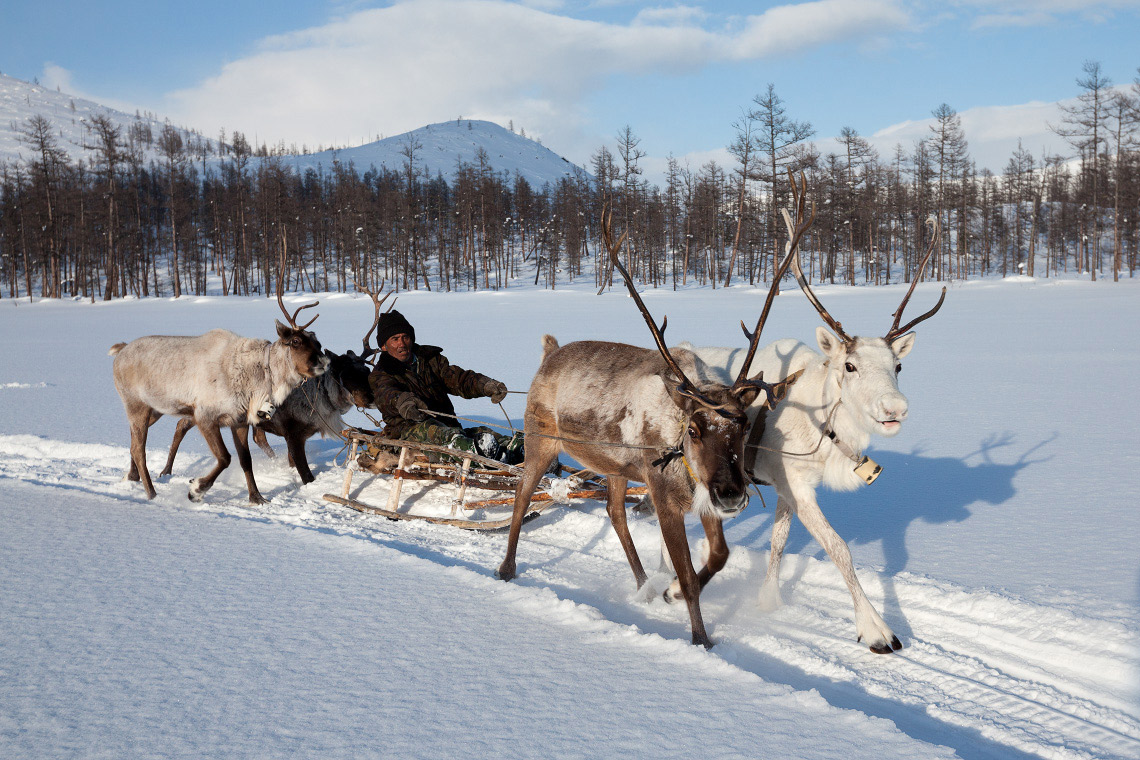 Волк
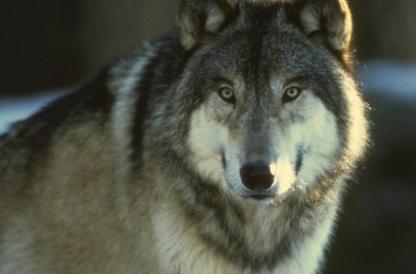 Бурый медведь
Лиса
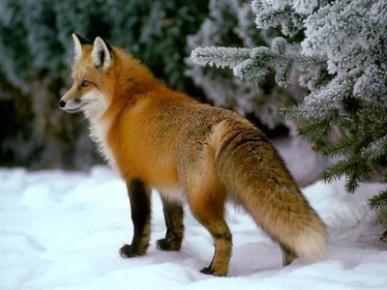 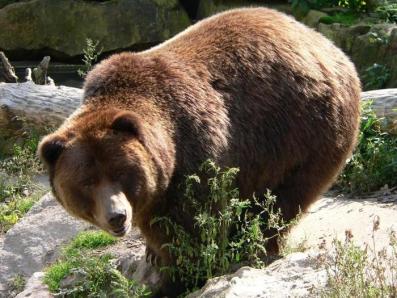 Лось
Ласка
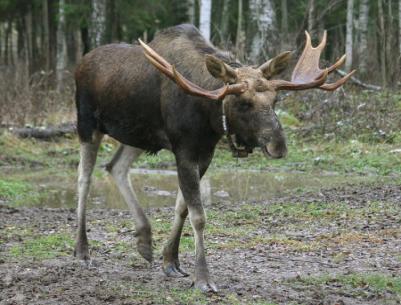 Баргузинский соболь
Нерпа
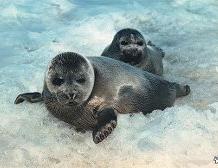 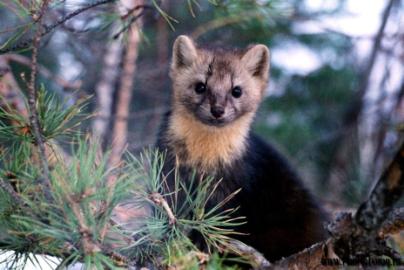 Национальный костюм
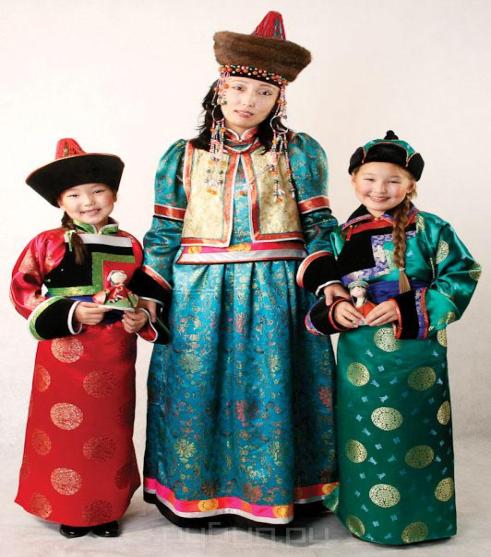 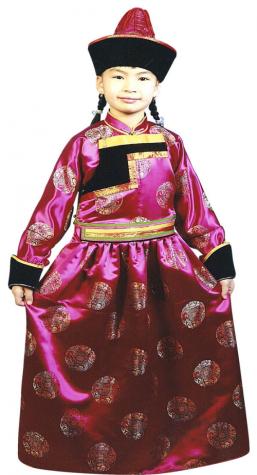 Юрта
Национальные блюдаПозы или Буузы
Бурятия традиционно является многонациональной республикой